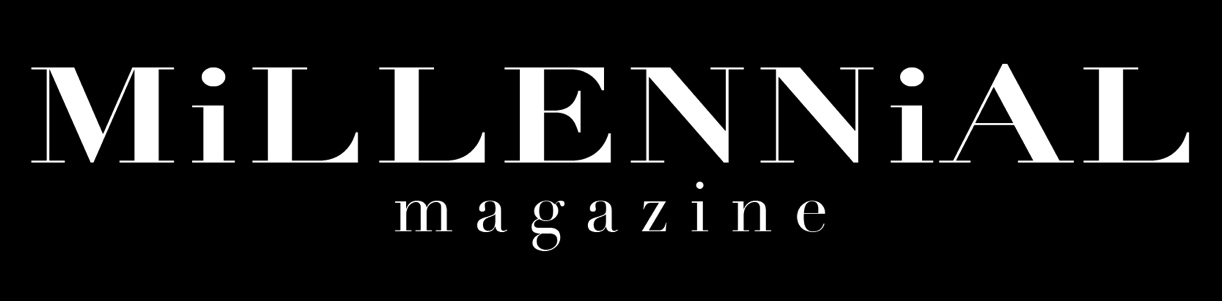 Britt Hysen
Editor-in-Chief
INTRODUCTION
My name is Britt Hysen and I am 27 years old.

I work for MiLLENNiAL magazine.

My company is a lifestyle media brand that highlights the heroes of the generation.

My role at MiLLENNiAL is the Editor-in-Chief

I oversee all editorial.
Youth Business : ALLIANCE
2
My Childhood
I was born and raised in Burbank, California.
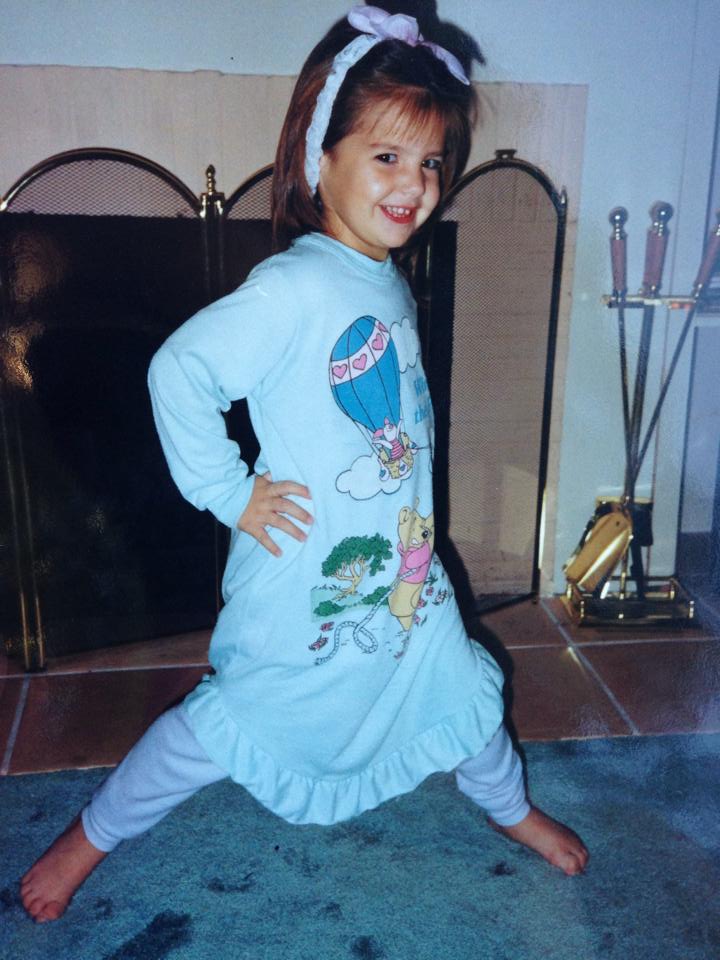 This is a picture of me at age 4.
Youth Business : ALLIANCE
3
My family
A little about my family
My family is really close. Parents have been together for 30+ years and my brother and I are 4 years apart.
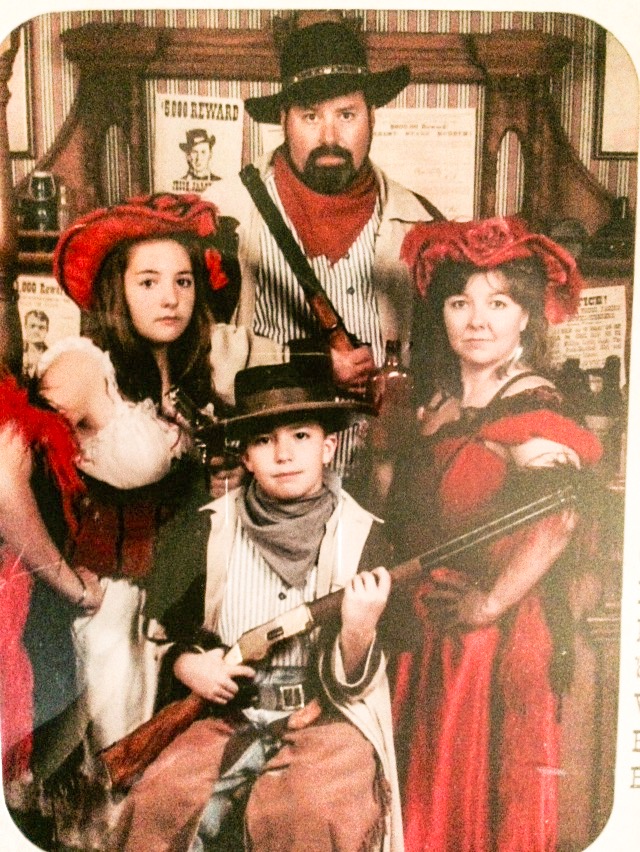 This is a picture of us in 1998. We dressed up in a photo booth at Six Flags.
Youth Business : ALLIANCE
4
My high school
I attended Notre Dame HS in Sherman Oaks, CA
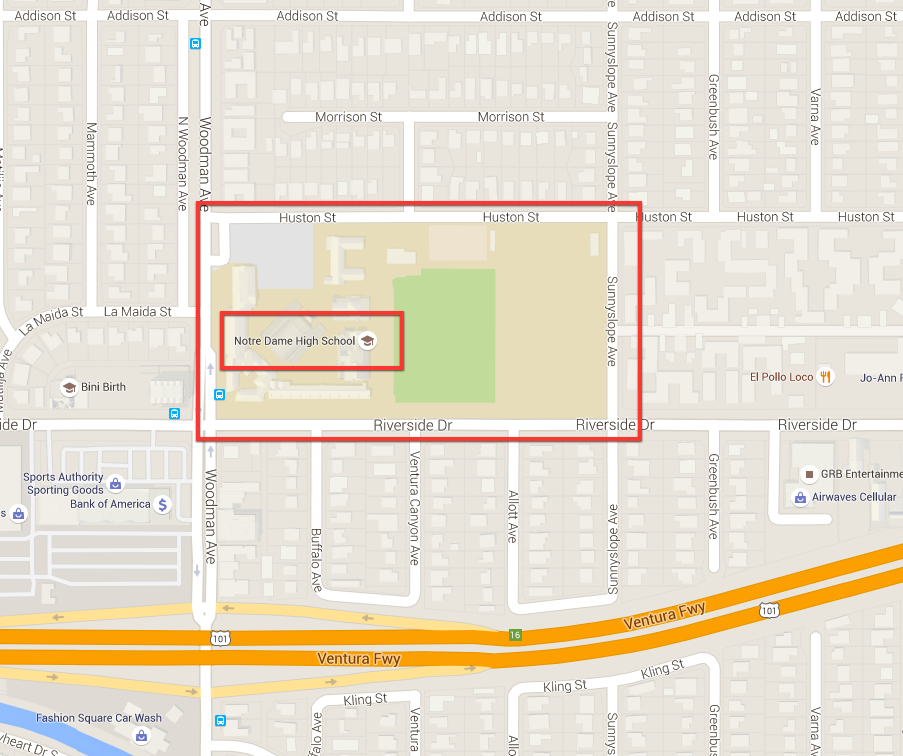 Youth Business : ALLIANCE
5
High school
As a HS student I was a bit of a loner until I got involved in theatre. ……………………………………………………………….
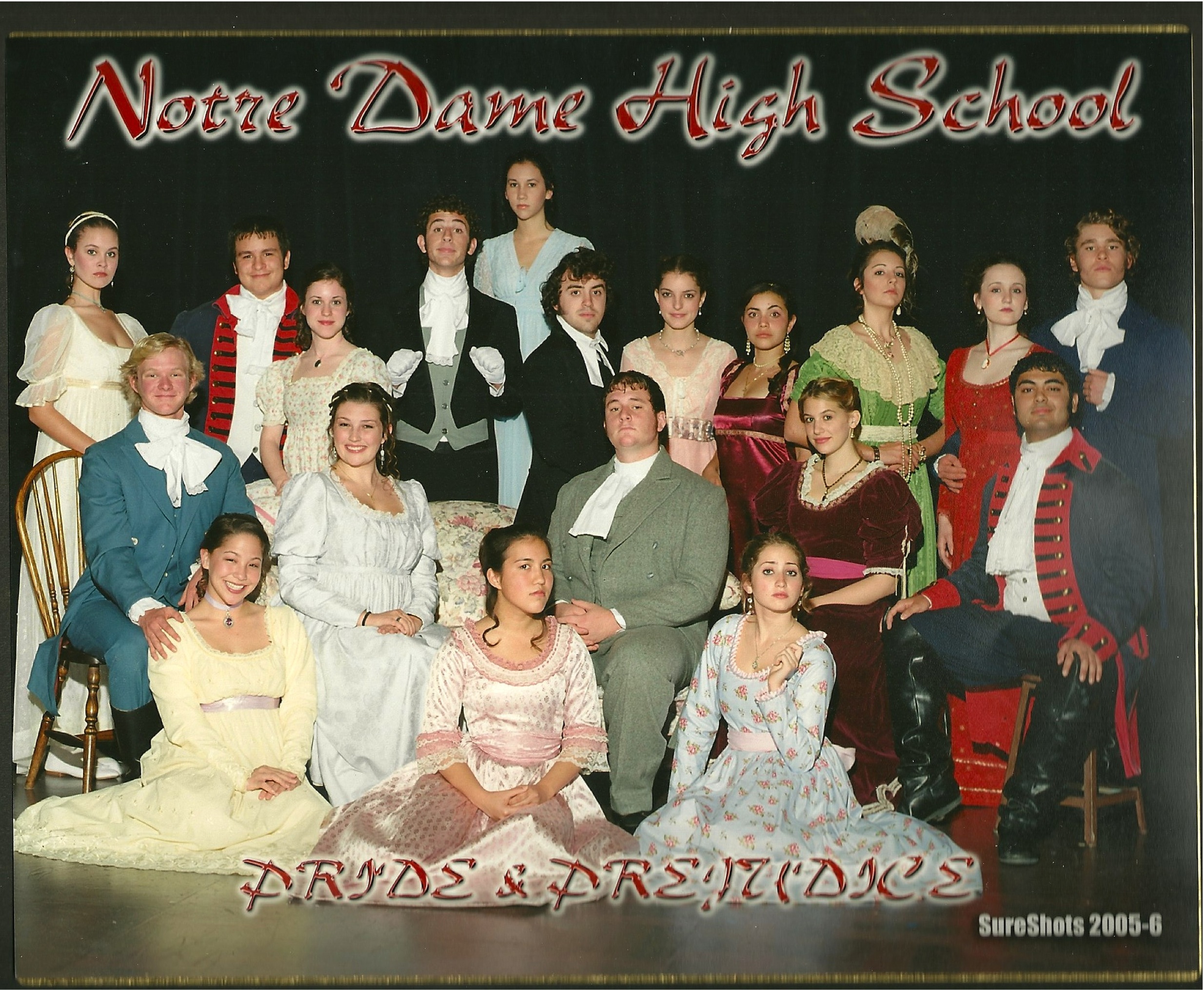 me
Here is a picture of me in the school play “Pride & Prejudice
Youth Business : ALLIANCE
6
High school
Things that I really liked in High School were:
Hosting the improv shows and being cast in the plays
My photography class and developing my own film
Hanging out with my friends
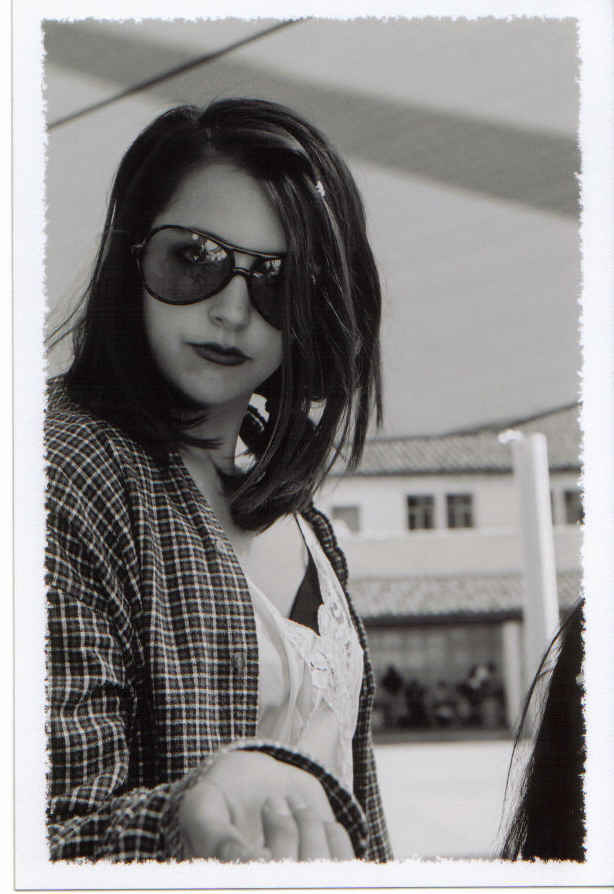 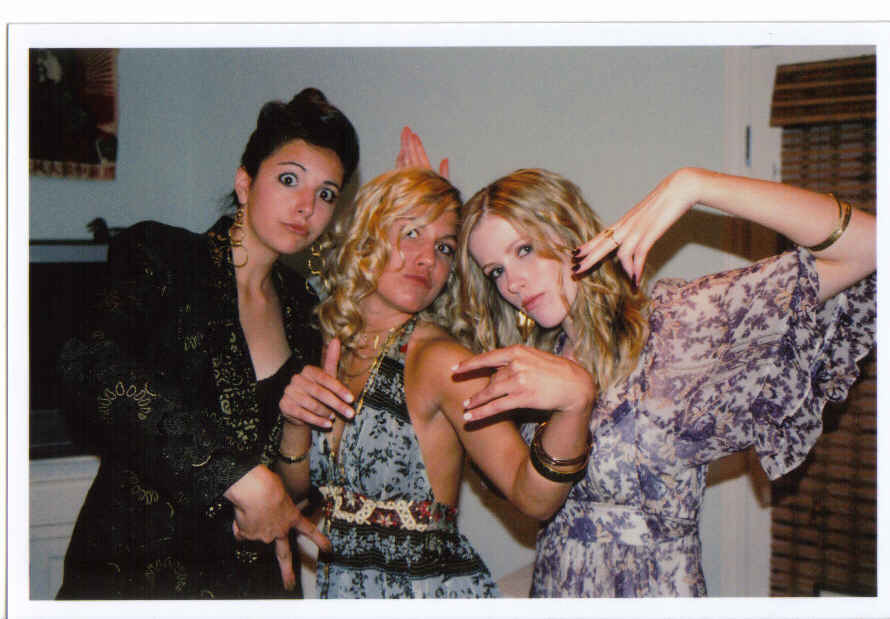 Youth Business : ALLIANCE
7
High school
Things that felt difficult or challenging for me while I was in High School were:
Making friends
Being an artist in a sports school
Confining to the rules
Trying to “fit in” – I was always authentic to myself
Youth Business : ALLIANCE
8
High school
Jobs I worked while I was in High School were:
Babysitting
Halloween Horror Nights “Scare-actor”
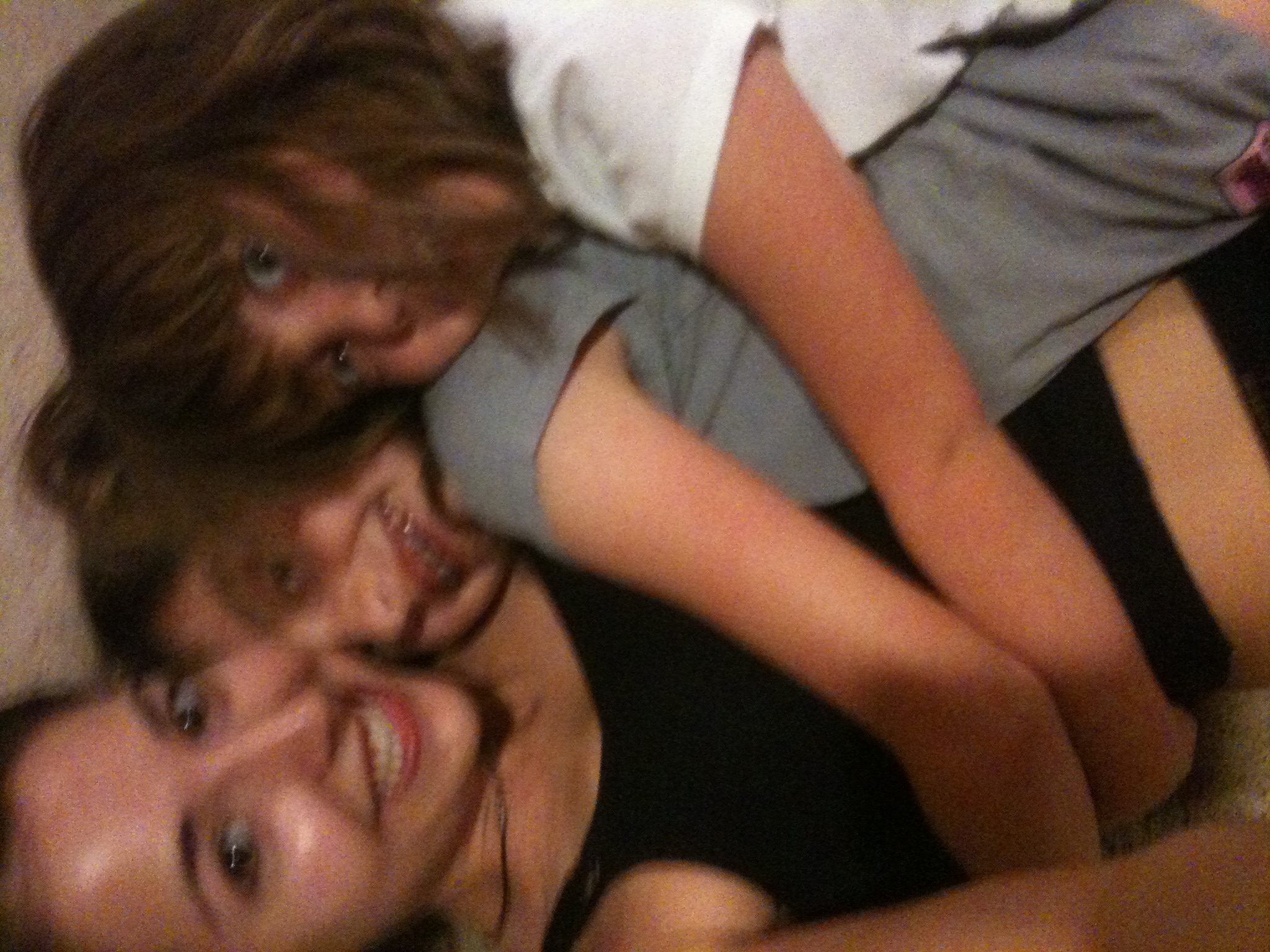 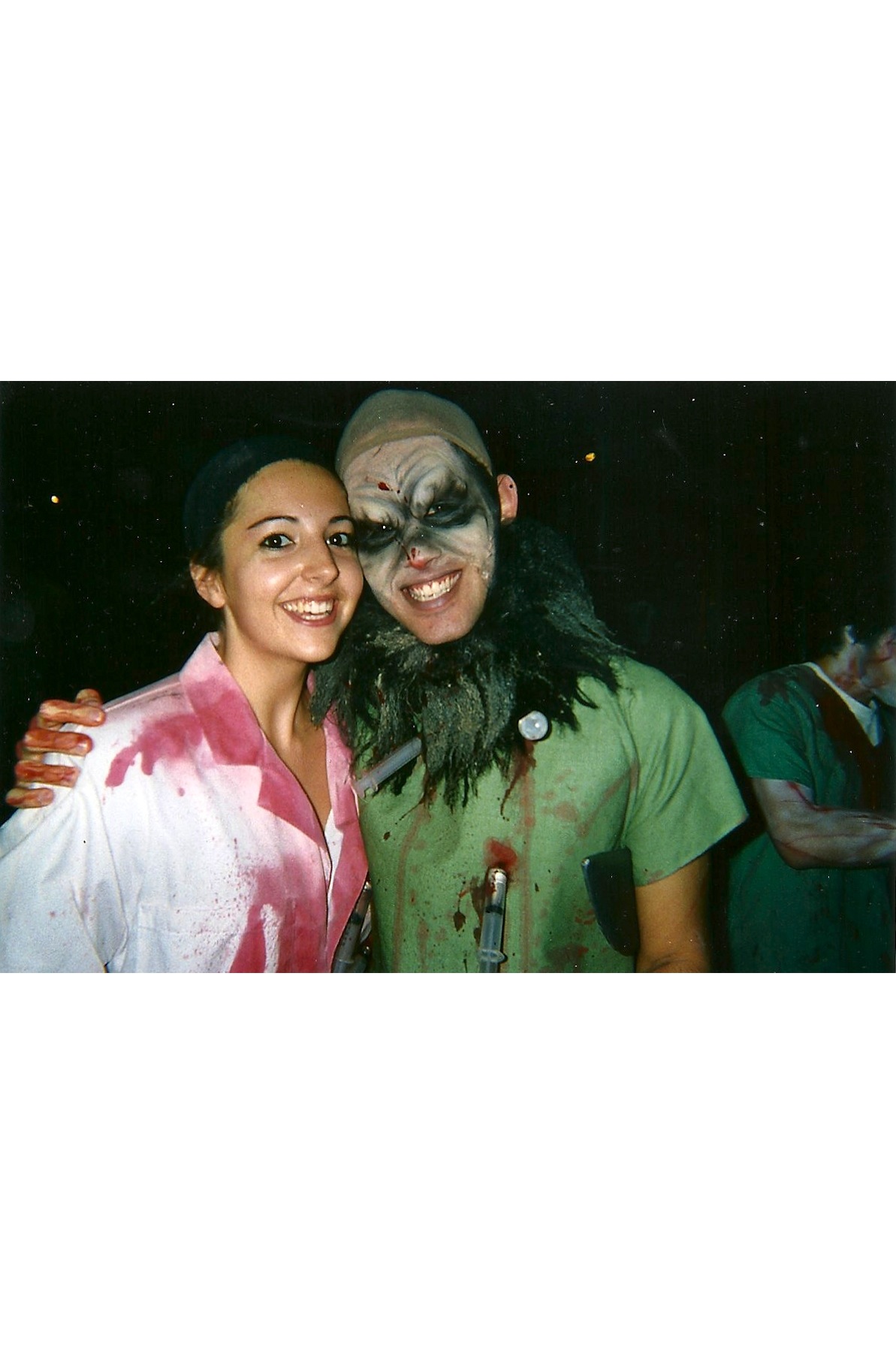 Youth Business : ALLIANCE
9
College years
Acting career
Business Marketing & Management
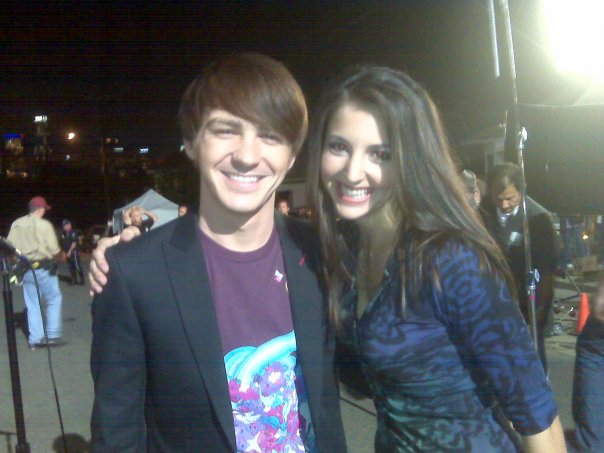 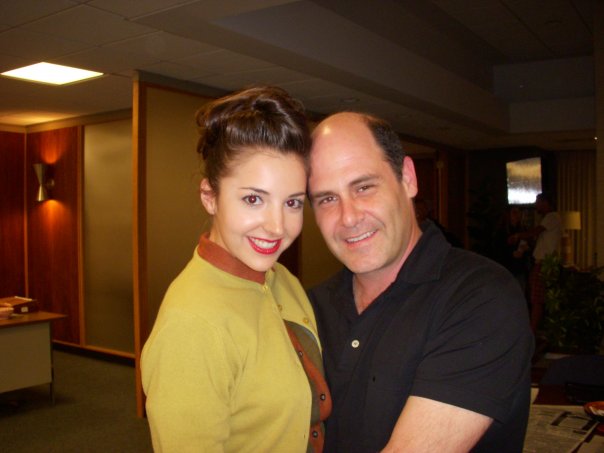 Criminal Minds
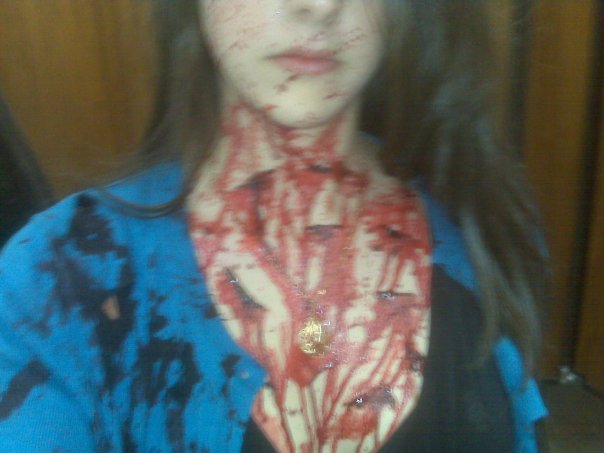 Merry Xmas Drake & Josh
Mad Men
Youth Business : ALLIANCE
10
college
Cal State Northridge then transferred to Penn State 
Business Marketing and Management degree online 
Took classes that would expand my interests and knowledge
Started my acting and journalism career while attending school
Always a go-getter; never let school prolong the start of my career
Youth Business : ALLIANCE
11
college
Things I enjoyed
Expanding my interest
Working as an actor
Jumpstarting my journalism career
Gaining real world experience
Things I didn’t enjoy
Having to do homework on set
Not being able to create a network of college friends
Never seeing my college campus
Youth Business : ALLIANCE
12
college
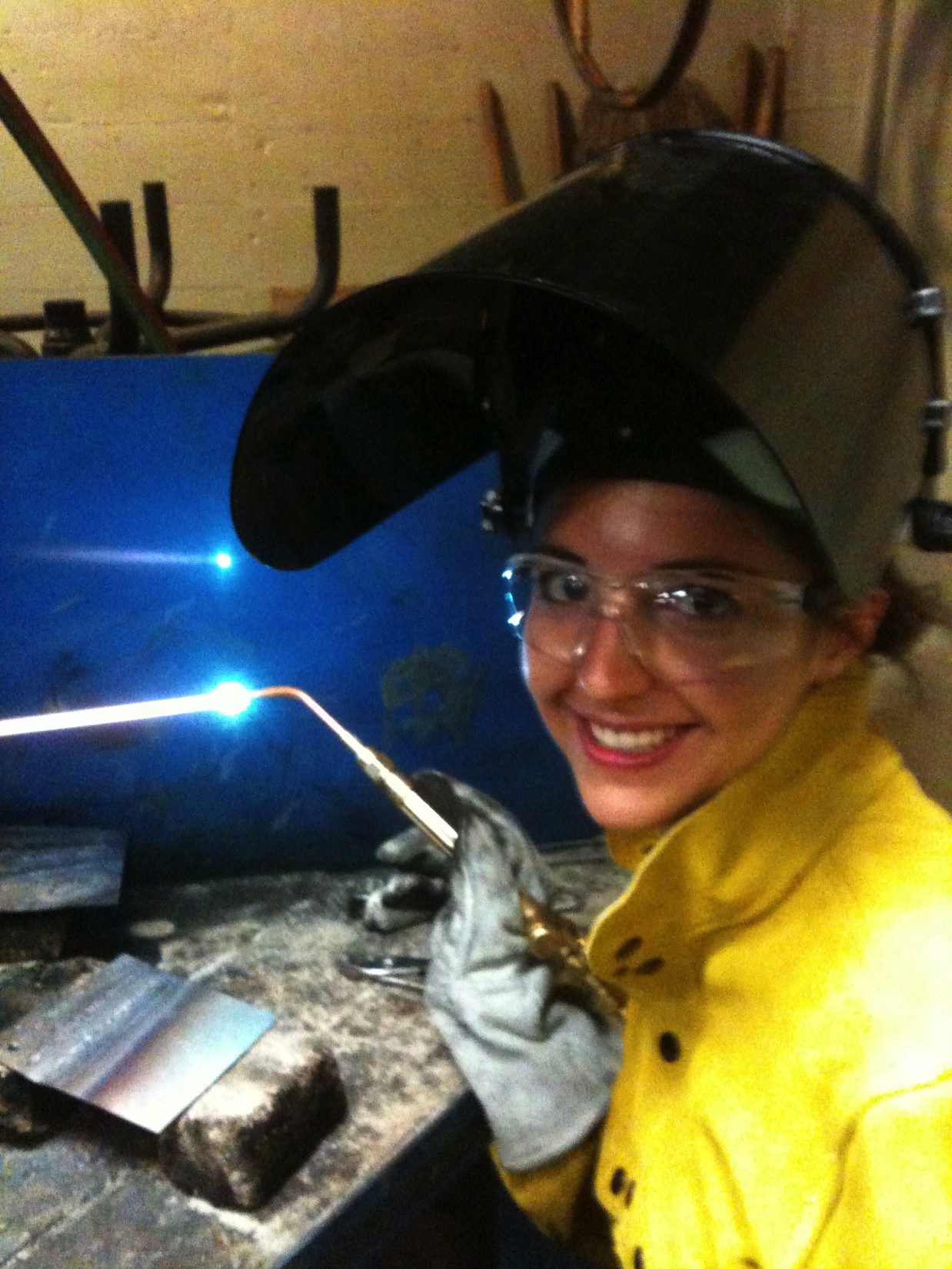 Favorite classes
Welding
Photography
Business Law
Least favorite classes
Statistics
Economics
Youth Business : ALLIANCE
13
college
Jobs I worked while I was in College were:
Actor
Event promoter for The Do LaB
Reporter/Journalist
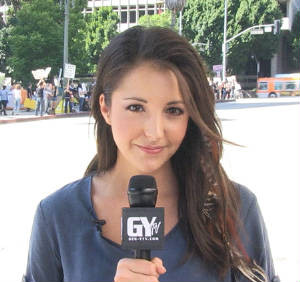 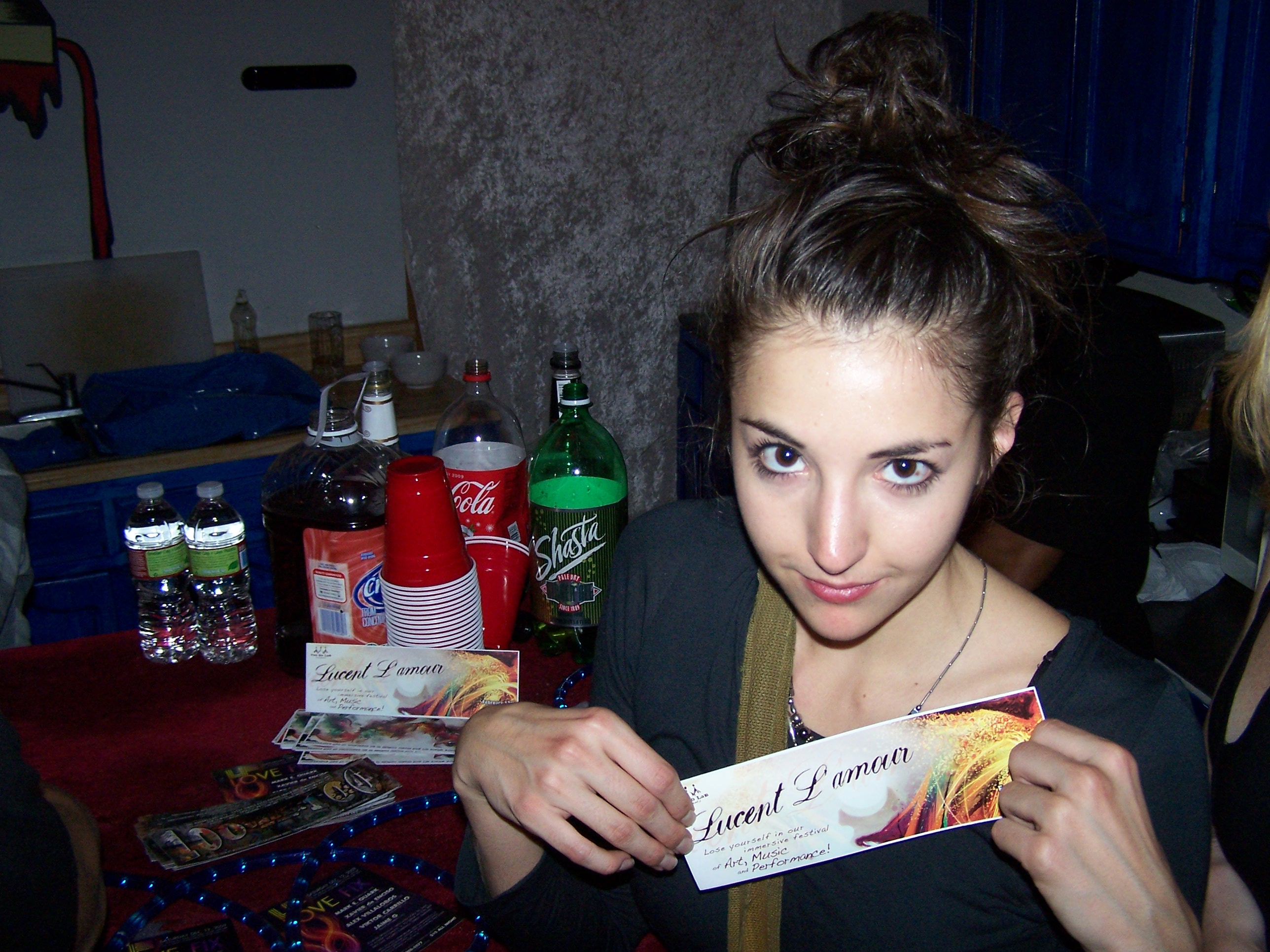 Youth Business : ALLIANCE
14
college
Things that were challenging in College:
Obtaining a business major online
Lack of peer interaction 
Building a college network
Starting a business
Working independently
Youth Business : ALLIANCE
15
Post college
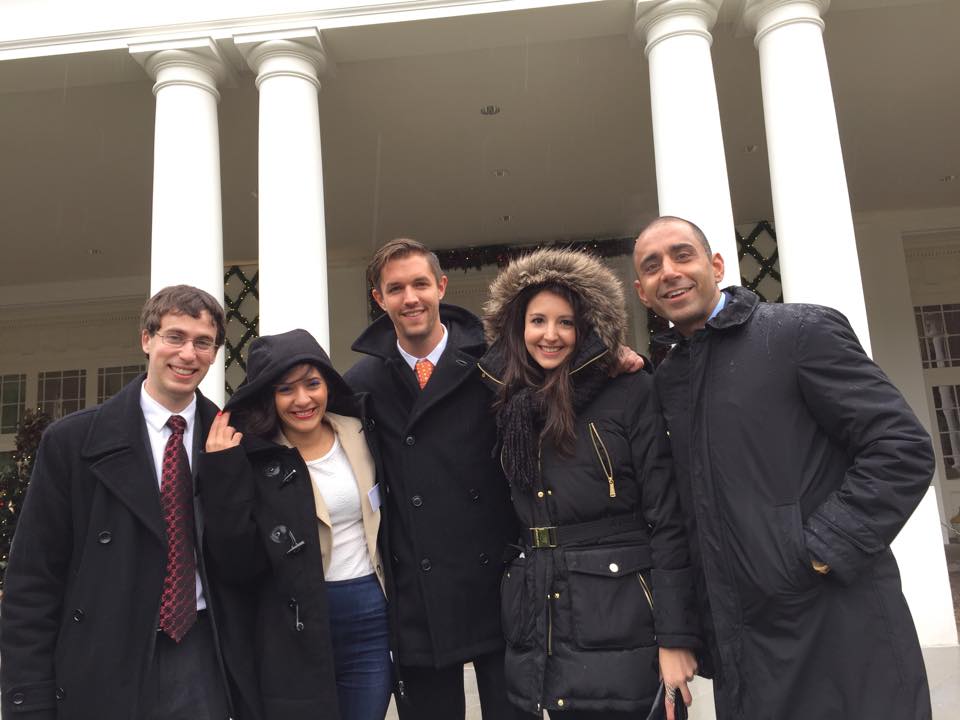 Launched a career on my terms
Built a business from the experience I created
Leveraged skills and resources
MiLLENNiAL is invited 
to The White House
Youth Business : ALLIANCE
16
My company
Every day at my company:
MiLLENNiAL launched in June of 2014
Recognized by the White House as one of the most influential digital media companies for millennials
Produced more than 45 issues in 1 year
Operate a team of 20
Travel the world
Work with brands
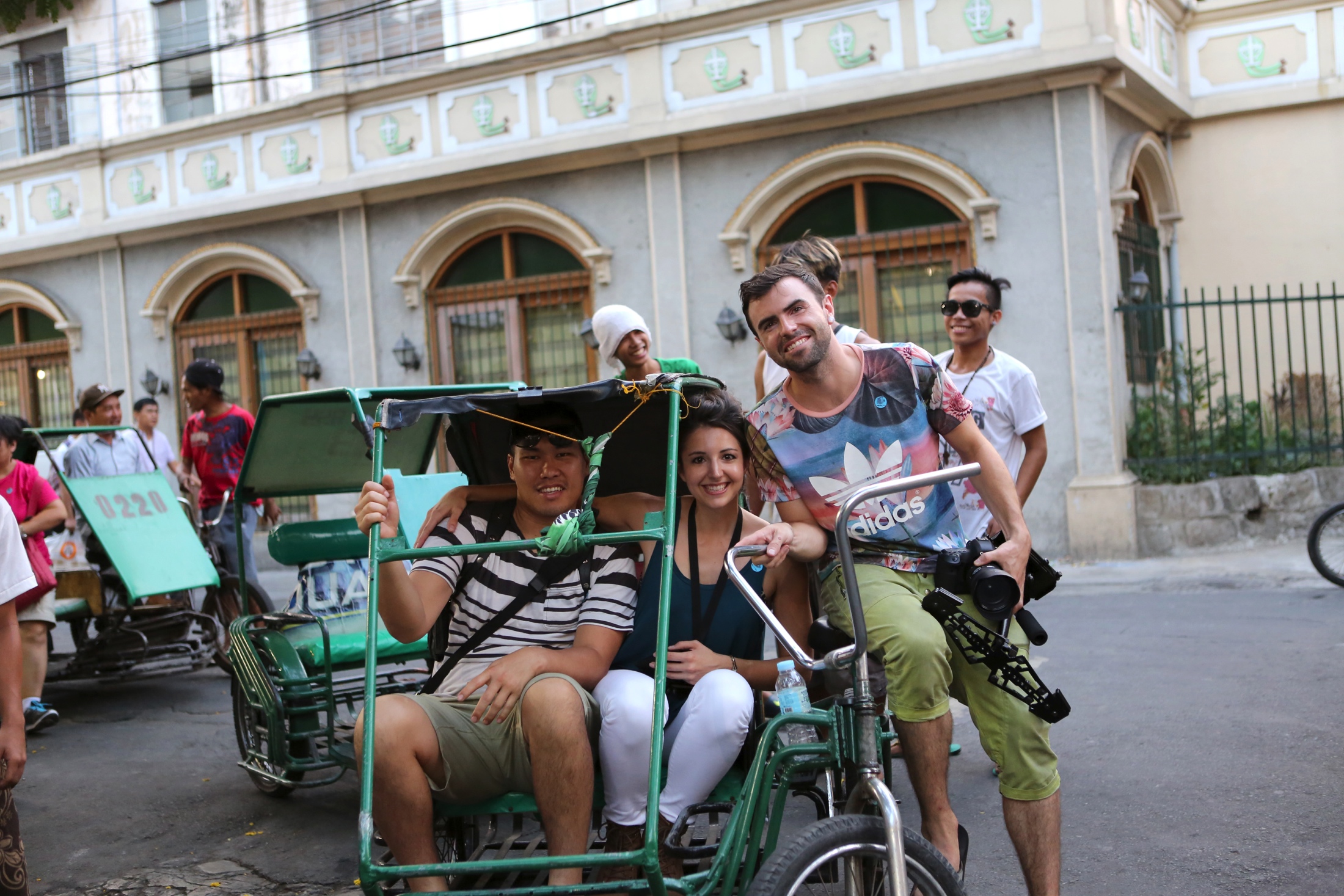 April/May 2015
Film crew in Manila, Philippines
Creating content for the MIT of Asia
Youth Business : ALLIANCE
17
My career path
Youth Business : ALLIANCE
18
[Speaker Notes: You may use this chart to describe your journey to the current career]
My career
Challenges I have had to overcome throughout my career are:
Following your passion even when it felt like it was working against me
Working for no pay to build a resume
Sacrificing weekends to put as many hours into building my company
Creating a product that was financially secure
Gaining support from the community
Finding the right partners to work with
Youth Business : ALLIANCE
19
My role within the organization
Editor in Chief
Managing Editor
Writer
Producer
Photographer
Youth Business : ALLIANCE
20
[Speaker Notes: Use this graph to give more description of your role specifically (responsibilities, typical work week, direct reports, etc.)]
compensation
Editor in Chief
($55k)
Management
($50k)
Photographer
($40k)
Writer
($35k)
Youth Business : ALLIANCE
21
[Speaker Notes: Use this graph to show general compensation ranges for people in various roles in your company]
More than just work
When I am not at work I like to:
Go dancing
Listen to music
Travel and sight see
Go hiking and be in nature
Do yoga and exercise
Go out with friends
Youth Business : ALLIANCE
22
Do it all over again?
If I could talk to my high school self, what would I say?
Pay more attention in class
Everything is going to work out
Believe in yourself
Follow your passions and see where they lead
Youth Business : ALLIANCE
23
Q & A
10 minutes
Youth Business : ALLIANCE
24
Activity
Interactive Q & A with prizes…
CLUE #1
Started by 2 Stanford University students, this social media app amassed over 700 million daily video and photo messages by May 2014.
CLUE #2
It was the first disappearing messaging service to hit the market.
ANSWER
SNAPCHAT
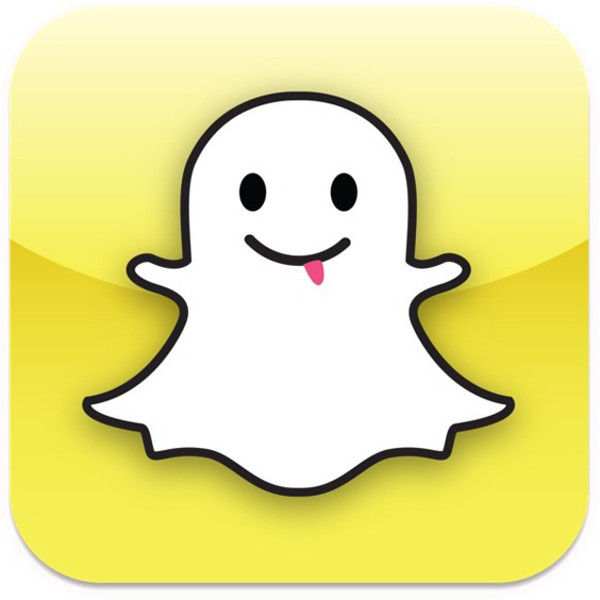 Bonus question
What are the names of the 2 founders?
ANSWER
Bobby Murphy
Evan Spiegel
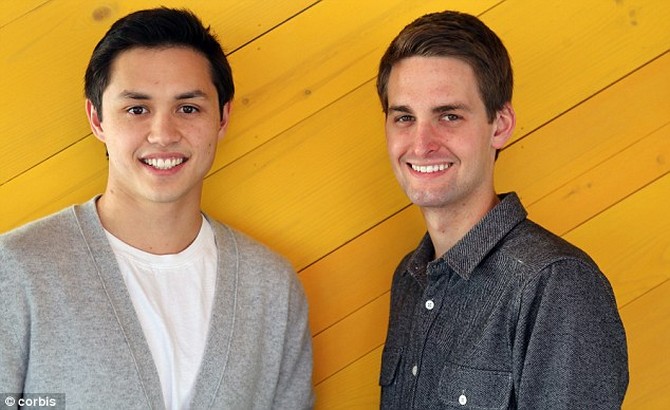 CLUE #1
This actress launched a baby product company that was recently valued at over $1 billion.
CLUE #2
Some of the movies that she has starred in include Fantastic Four, Sin City, and Into the Blue.
ANSWER
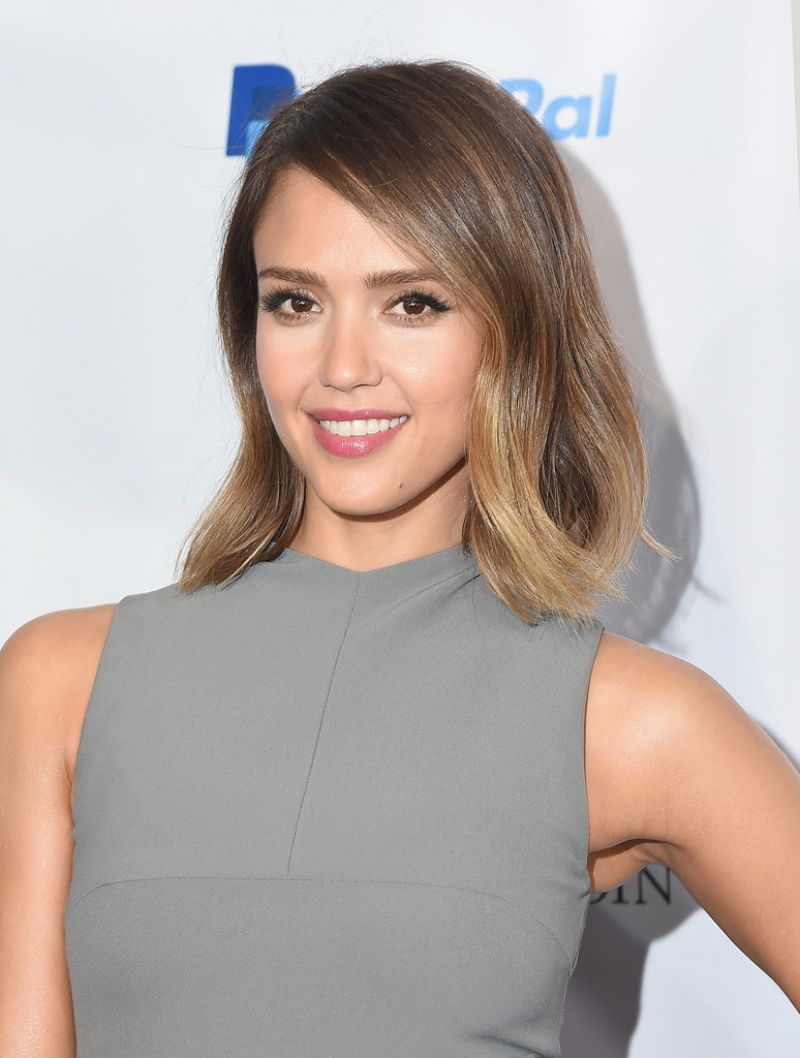 Jessica Alba
Bonus question
What is the name of her billion-dollar company?
Answer
The Honest Company
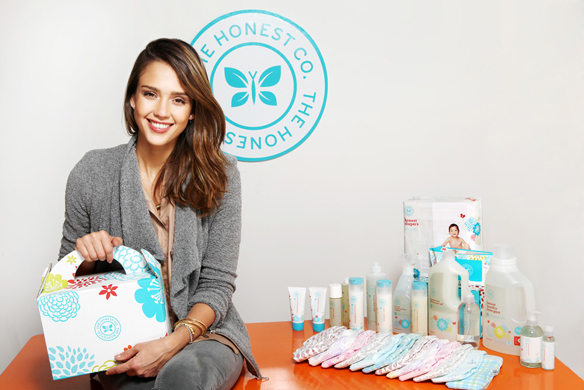 Clue #1
This Shark Tank billionaire investor made his first million in the early 90s when he sold his company MicroSolutions to CompuServe.
Clue #2
He currently owns the Dallas Mavericks.
Answer
Mark Cuban
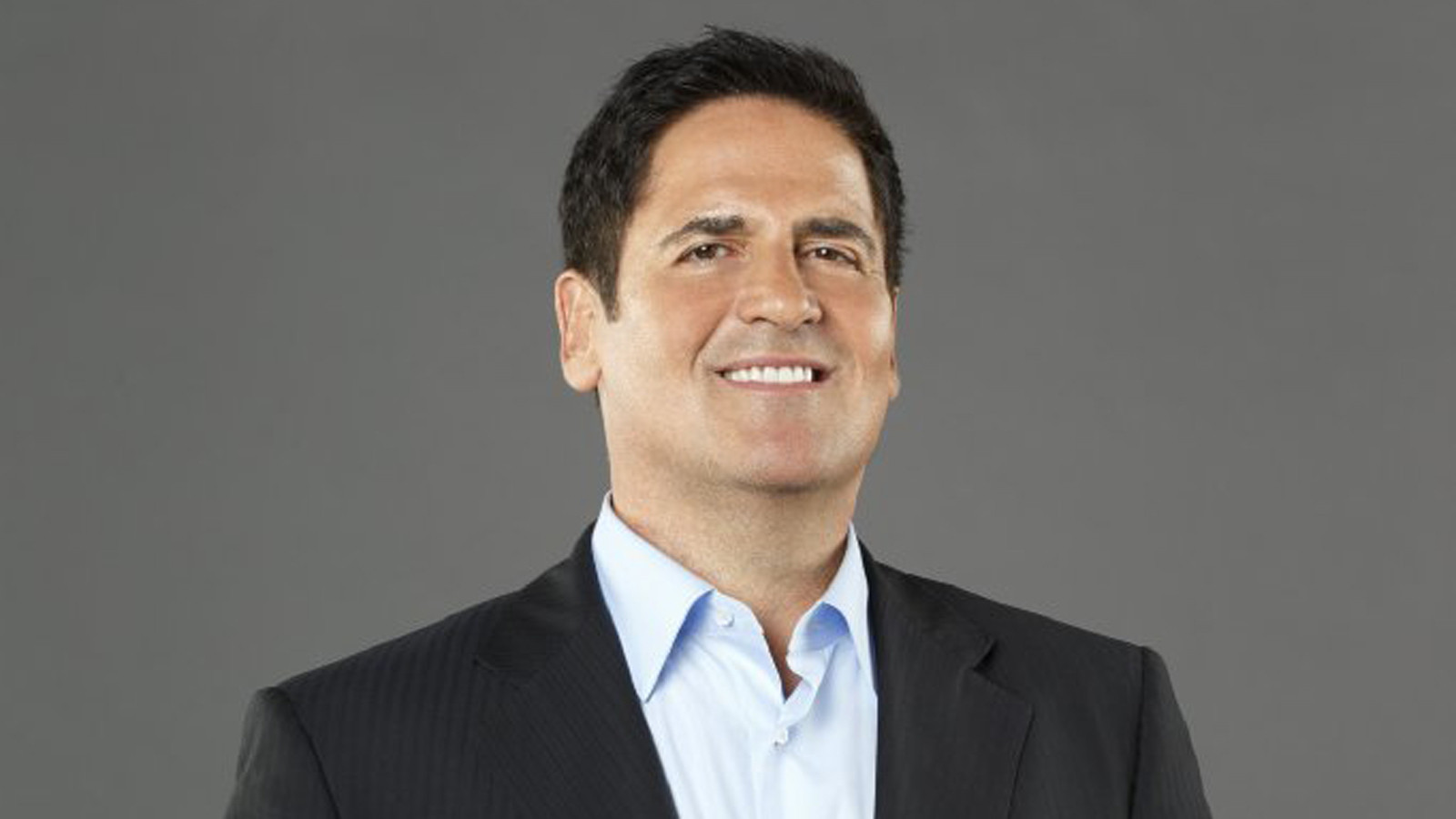 Clue #1
This is the largest social media site in the world with over 1.5 billion active users.
Clue #2
It originally launched under another name in 2004.
Answer
Facebook
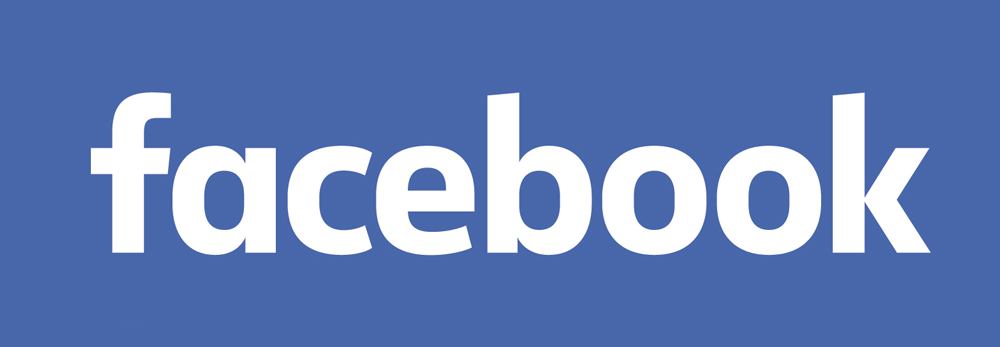 Bonus question
Who is the the founder of Facebook?
Answer
Mark Zuckerberg
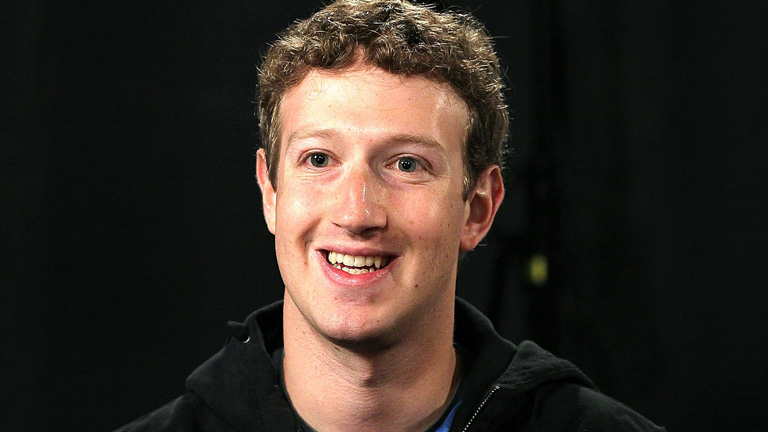 Clue #1
This new social app allows anyone to post and respond anonymously to personal messages.
Clue #2
As of April 2015, the app reached over 10 million monthly active users.
Answer
Whisper
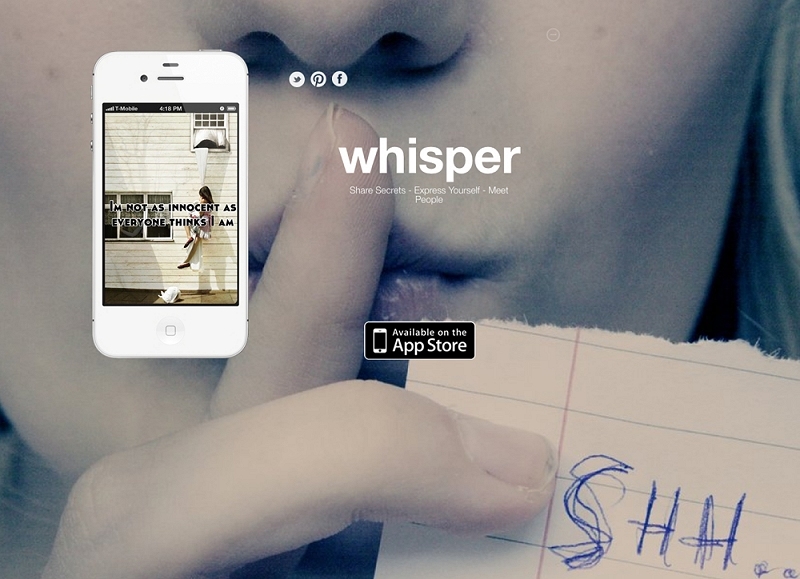 Clue #1
This Canadian singer songwriter became one of the richest kids in the world before reaching his 18th birthday.
Clue #2
His current single “What Do You Mean” has over 213 million views on YouTube.
Answer
Justin Bieber
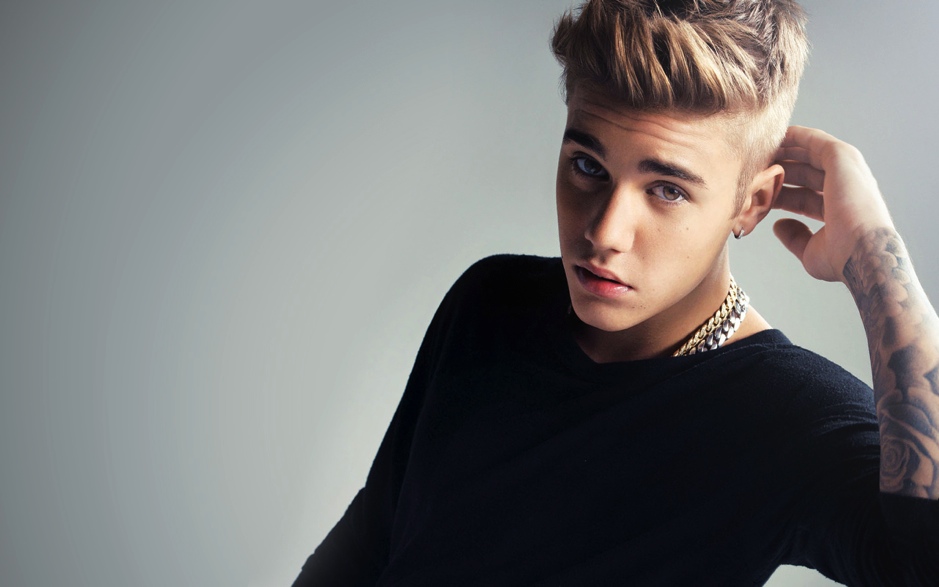 Bonus question
What is his current net worth?
Answer
$200 million
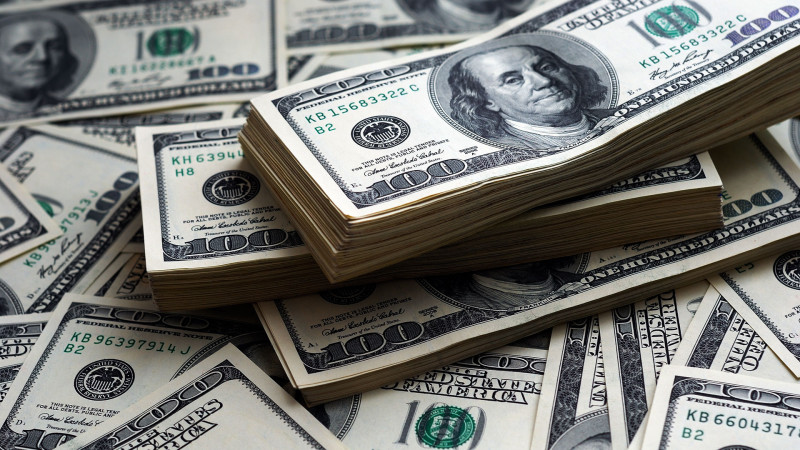 Clue #1
This teen pop star admitted suffering from depression, bipolar disorder, and bulimia.
Clue #2
Her new album “Confident” debuted this month on Oct. 15, 2015.
Answer
Demi Lovato
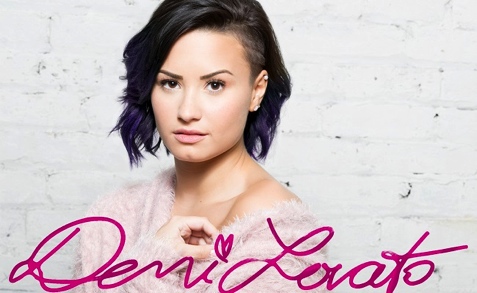 Clue #1
This virtual reality headset was invented by a teenager and is set to hit the market in 2016.
Clue #2
The company was acquired by Facebook for $2 billion in the summer of 2014.
Answer
Oculus Rift
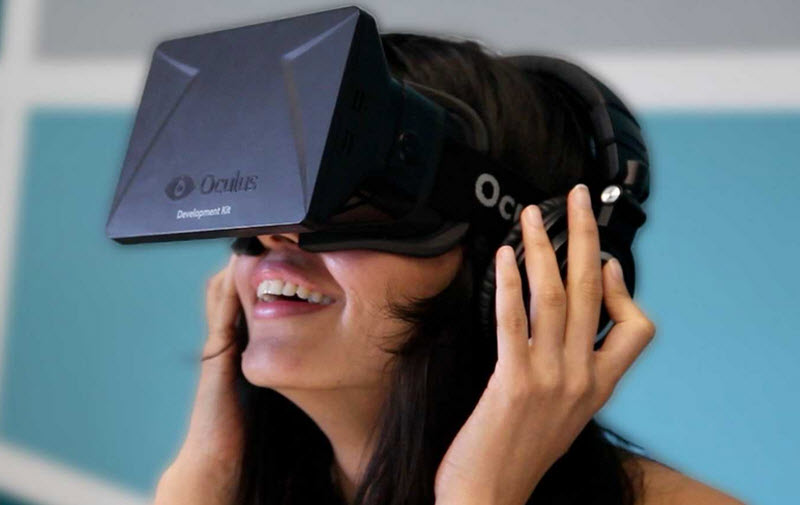 Bonus Question
Who is the founder of Oculus Rift?
Answer
Palmer Luckey
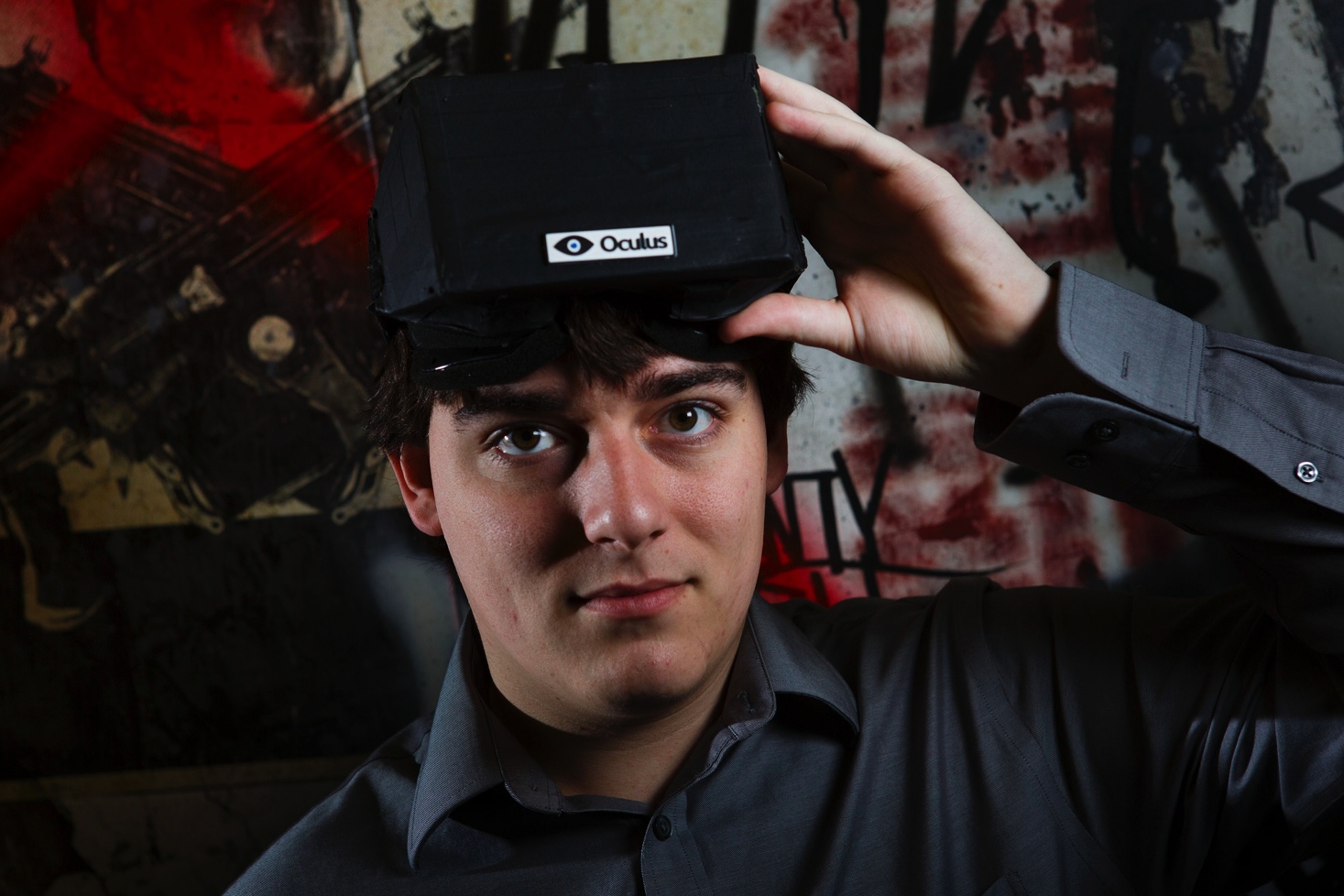